Површина кружног исечка- обрада -
8.05.2020.
7. разред
Поштовани ученици,


Тема данашњег часа је површина кружног 
исечка. 





Деф : Део круга ограничен са два полупречника и
одговарајућим кружним луком назива се 
кружни исечак.
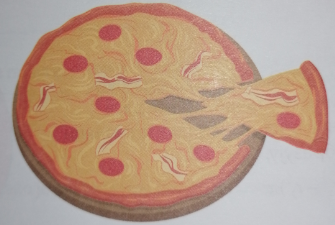 Математика, VII разред
2
Задатак 1: Израчунај  површине кружних   
исечака приказаних на слици.







Површина кружног исечка зависи од 
полупречника круга на коме се тај исечак налази
и од централног угла који му одговара.
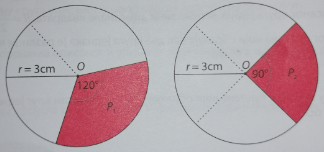 Математика, VII разред
3
Посматрајмо кружницу полупречника r.
Уочавамао да је површина        исечка коме
одговара централни угао мере 1°  360 пута мања
од површине одговарајућег круга. Даље                .

Ако је         површина исечка коме одговара
централни угао мере 2°, онда је                  .

Ако је        површина исечка коме одговара
централни угао мере 3°, одређујемо по формули
                   , и тако даље.
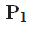 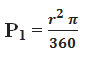 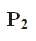 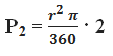 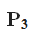 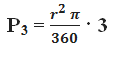 Математика, VII разред
4
Уопште, површину исечка коме одговара угао
мере x° израчунавамо по формули                    .


Деф: Површина кружног исечка полупречника r

коме одговара централни угао мере α изражене у

степенима је                        .

Примењујући дату формулу израчунајте 
површине кружних исечака обојених црвено на 
претходној слици (задатак 1 – слајд број 3)
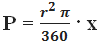 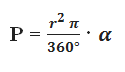 Математика, VII разред
5
Задаци за вежбање:

 Задатак 1: Попуни табелу:




 Задатак 2: Израчунај површину кружног исечка 
са слике.
Математика, VII разред
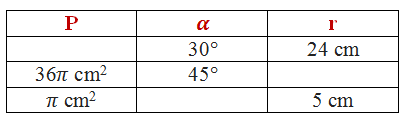 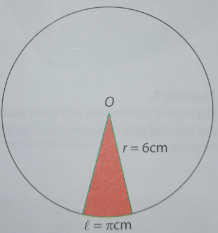 До наредног часа,
срдачан поздрав
наставница Марија
6